KaaShiv InfoTech
Presents
INTEL XDK
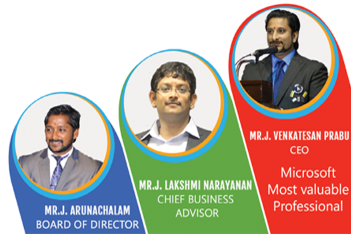 For Inplant Training / Internship, please download the "Inplant training registration form" from our website www.kaashivinfotech.com. Fill the form and send it to kaashiv.info@gmail.com
www.kaashivinfotech.com
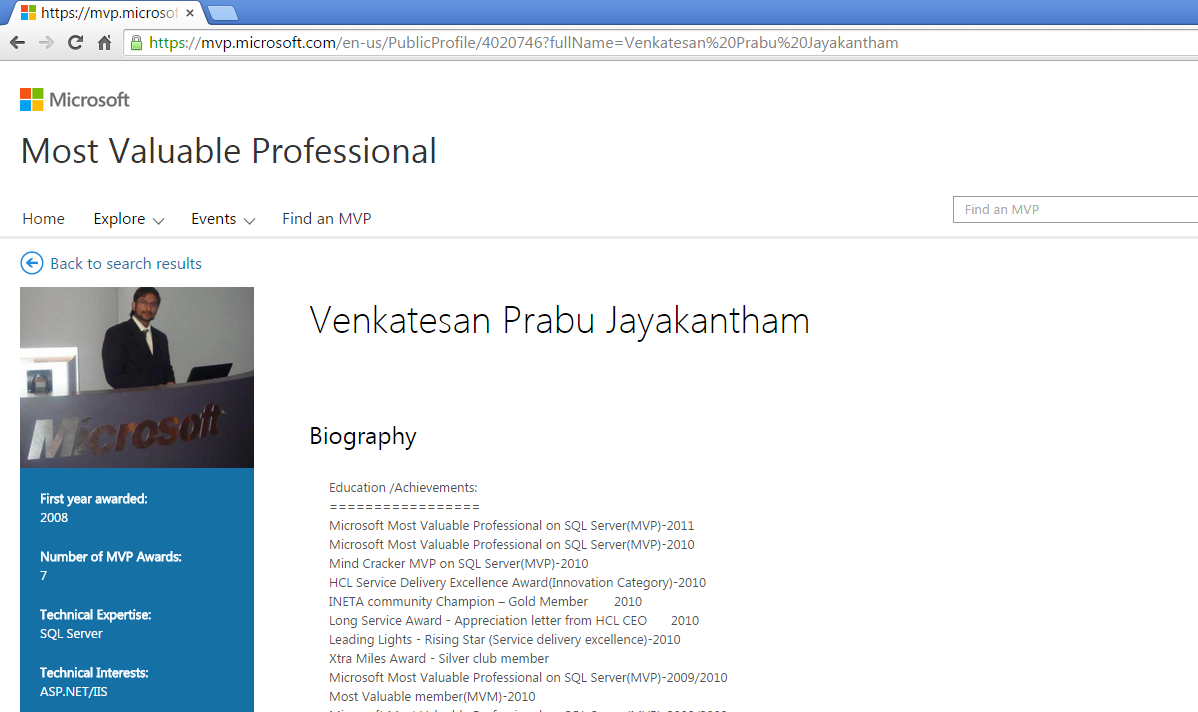 www.kaashivinfotech.com
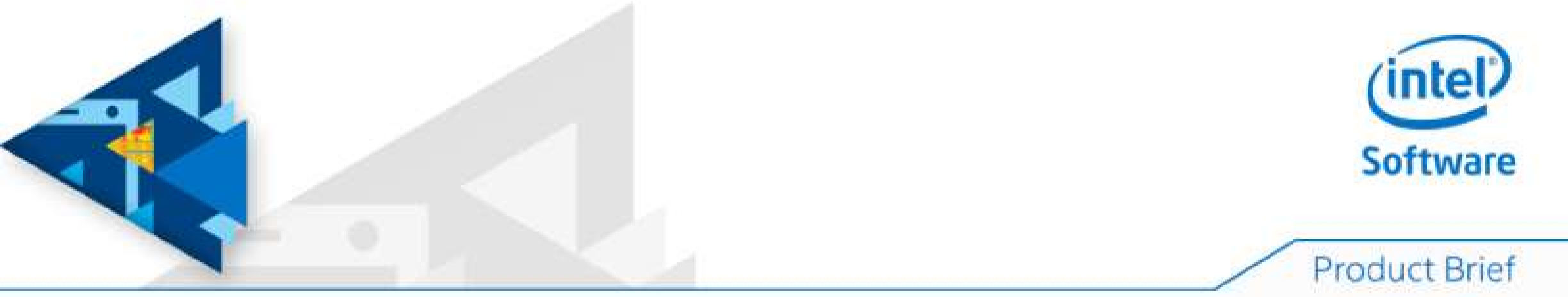 Intel®
XDK
All
-
in
-
one HTML5 Development Environment
Write once, Deploy Across Many App Stores and Devices
Intel® XDK streamlined workflow enables developers to easily design, debug, build and deploy HTML5 web  and hybrid apps across many app stores and form factors devices. Intel® XDK provides developers the tools, standards, and technology to reach more platforms, device coverage, and app stores cost effectively.
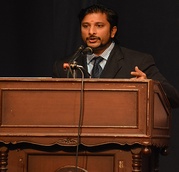 For Inplant Training / Internship, please download the "Inplant training registration form" from our website www.kaashivinfotech.com. Fill the form and send it to kaashiv.info@gmail.com
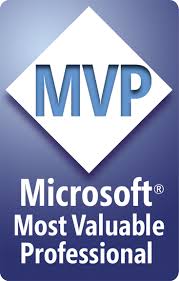 www.kaashivinfotech.com
With Intel® XDK developers can easily build, test, and market a wide range of app genres, such as
Games, Entertainment, Business, Lifestyle, Education, Travel, Brain and Puzzle; Arcade and Action; Books and Reference; and Productivity apps.
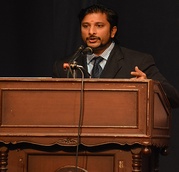 For Inplant Training / Internship, please download the "Inplant training registration form" from our website www.kaashivinfotech.com. Fill the form and send it to kaashiv.info@gmail.com
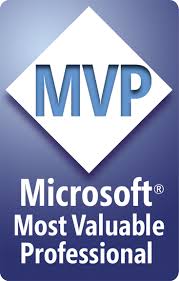 www.kaashivinfotech.com
Key Benefits
Maximizes development momentum from idea to deployment  
Integrated templates, design, test, debug, and build tools to accelerate time-to-market 
Quick deployment to  Android*, iOS*, and Windows* app stores, across many devices, with one code base
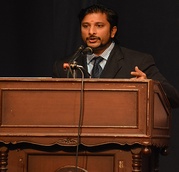 For Inplant Training / Internship, please download the "Inplant training registration form" from our website www.kaashivinfotech.com. Fill the form and send it to kaashiv.info@gmail.com
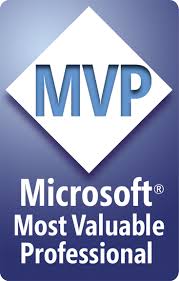 www.kaashivinfotech.com
Deliver amazing mobile Games, Entertainment, and Travel user app experiences across various devices.
Leverage the advantages of optimized JavaScript UI framework libraries, emulation tools, performance, and memory profiling tools to deliver immersive.
Responsive HTML5 app experiences across diverse devices.
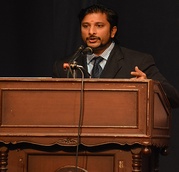 For Inplant Training / Internship, please download the "Inplant training registration form" from our website www.kaashivinfotech.com. Fill the form and send it to kaashiv.info@gmail.com
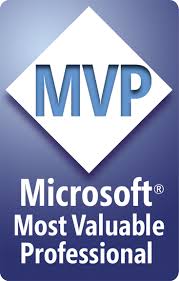 www.kaashivinfotech.com
From Idea to App Store Streamlined Workflow
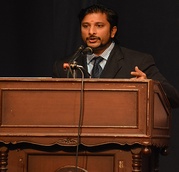 For Inplant Training / Internship, please download the "Inplant training registration form" from our website www.kaashivinfotech.com. Fill the form and send it to kaashiv.info@gmail.com
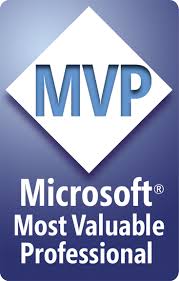 www.kaashivinfotech.com
Intel® and ARM® Architecture
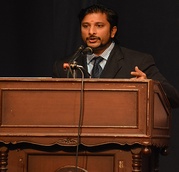 For Inplant Training / Internship, please download the "Inplant training registration form" from our website www.kaashivinfotech.com. Fill the form and send it to kaashiv.info@gmail.com
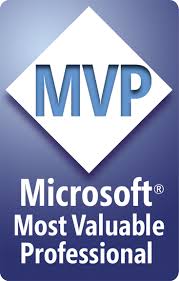 www.kaashivinfotech.com
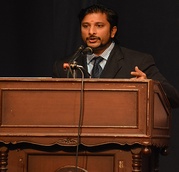 For Inplant Training / Internship, please download the "Inplant training registration form" from our website www.kaashivinfotech.com. Fill the form and send it to kaashiv.info@gmail.com
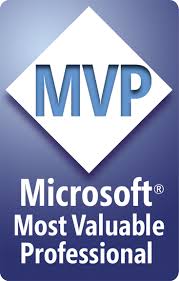 www.kaashivinfotech.com
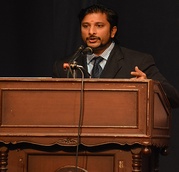 For Inplant Training / Internship, please download the "Inplant training registration form" from our website www.kaashivinfotech.com. Fill the form and send it to kaashiv.info@gmail.com
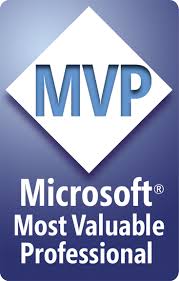 www.kaashivinfotech.com
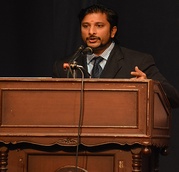 For Inplant Training / Internship, please download the "Inplant training registration form" from our website www.kaashivinfotech.com. Fill the form and send it to kaashiv.info@gmail.com
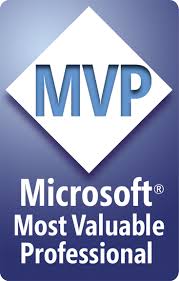 www.kaashivinfotech.com
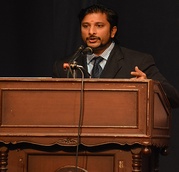 For Inplant Training / Internship, please download the "Inplant training registration form" from our website www.kaashivinfotech.com. Fill the form and send it to kaashiv.info@gmail.com
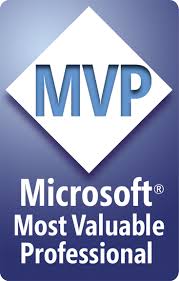 www.kaashivinfotech.com
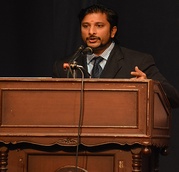 For Inplant Training / Internship, please download the "Inplant training registration form" from our website www.kaashivinfotech.com. Fill the form and send it to kaashiv.info@gmail.com
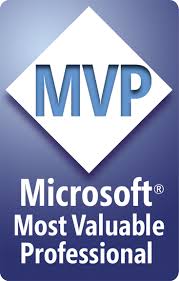 www.kaashivinfotech.com
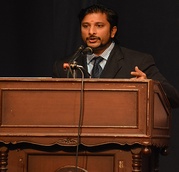 For Inplant Training / Internship, please download the "Inplant training registration form" from our website www.kaashivinfotech.com. Fill the form and send it to kaashiv.info@gmail.com
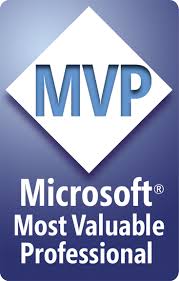 www.kaashivinfotech.com
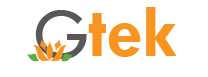 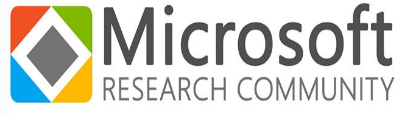 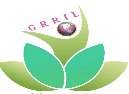 Contact Number

Venkat - 766 766 2428
Email – kaashiv.info@gmail.com
Priyanka - 72994 88034
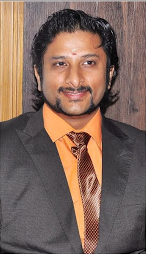 Thank you
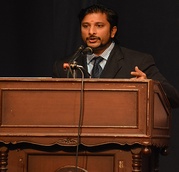 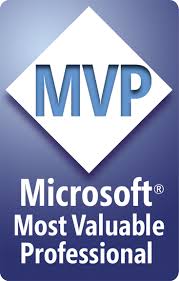 For Inplant Training / Internship, please download the "Inplant training registration form" from our website www.kaashivinfotech.com. Fill the form and send it to kaashiv.info@gmail.com
www.kaashivinfotech.com